What colors do I choose to decorate with and how much of each looks good?
Resources and pictures from http://www.stlouishousepainting.com/stlouis_painting/interior-painting/the-classic-color-rule-60-30-10/
Use the 60-30-10 rule
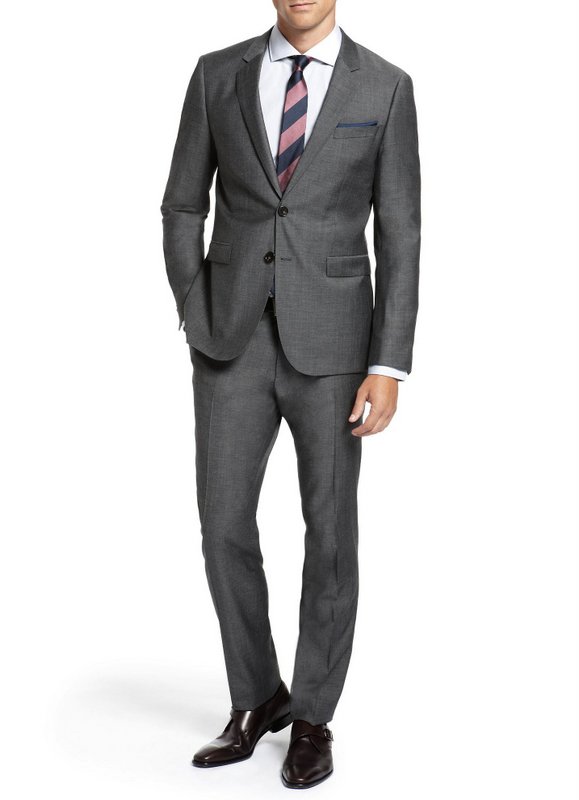 When deciding on a color scheme for a room, follow the style of a man in a business suit:

60% of his outfit’s color is the slacks and jacket
30% of his outfit’s color is the shirt
10% of his outfit’s color is the tie
For a room this roughly translates as:
60% of the room’s color is the walls

30% of the room’s color is the furniture

10% of the room’s color is an accent piece or decorative pieces

This color scheme works well because it provides a sense of balance and allows the colors to visually flow in a room.
60 percent should be the dominant color It should be visually appealing and compliment the style and personality of the room.
30 percent should look appealing with the dominant color
And 10 percent should be a bold accent color displayed through decorations like throw pillows and blankets or a floral arrangement.
Not everyone has the luxury of starting from scratch
“I already have furniture that I can’t easily change, so what will look best with my furniture?”
TIPS:	Furniture is usually your 30% so think 		of colors that will look good with 			your upholstery or furniture 				materials.
TIPS:	What feeling do you want? A dark or 		light or bold color for walls will change 		the feeling of the room dramatically.